New Presentation
Slide 1
New Presentation
New Presentation
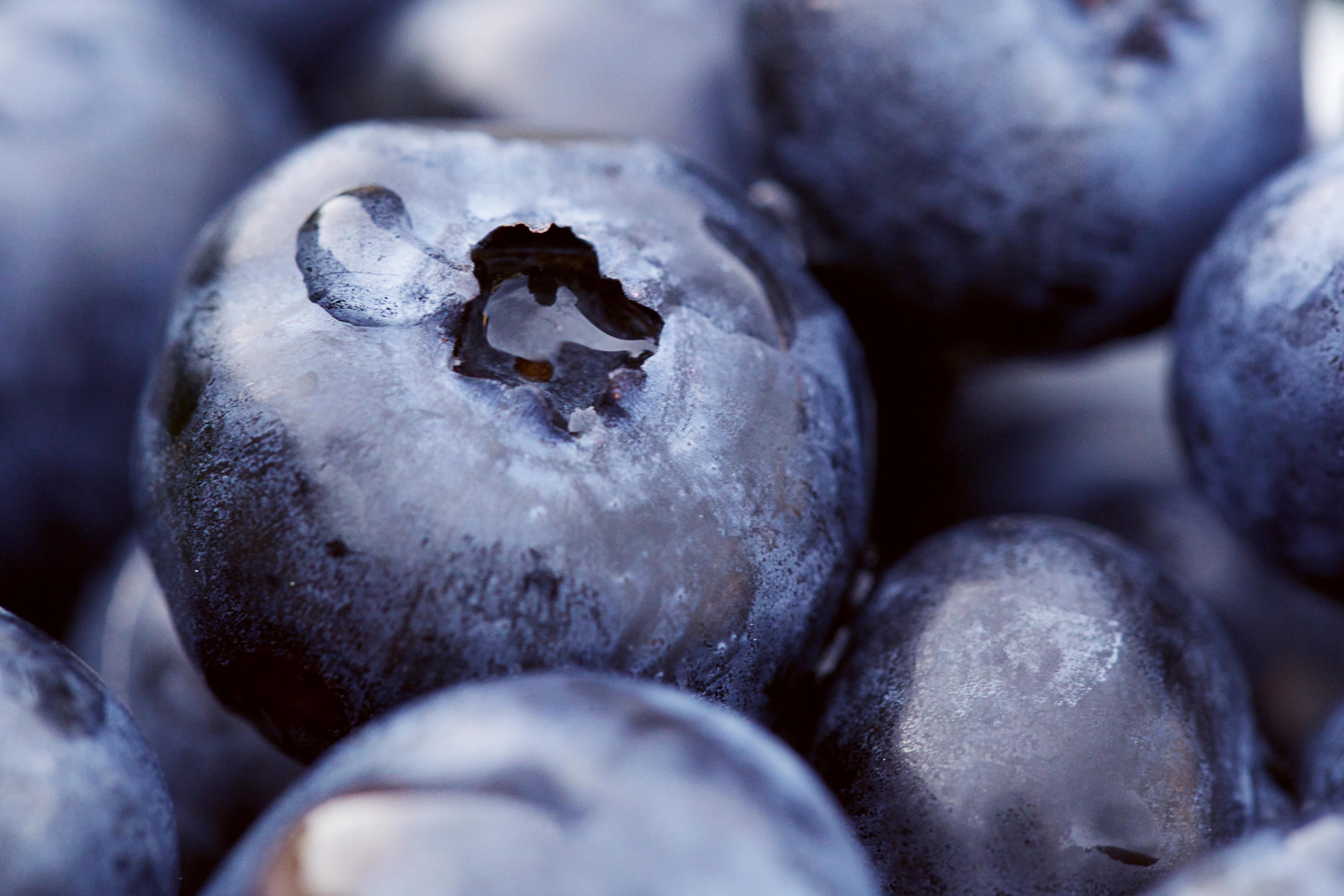 New Presentation